Stad & Wijk
1920 Jaar 3 – Periode 1
Les 5 expertles 4 oktober
Programma vandaag:
 
1. Voorbereiding Excursie Utrecht en Almere 
Wat gaan we precies doen, bekijken, onderzoeken en wie regelt wat? 
 
2. Terugblik op alle begrippen en info tot nu toe

3. Beleid in het sociale domein. 

4. Subsidieland; waar, wat en hoe?
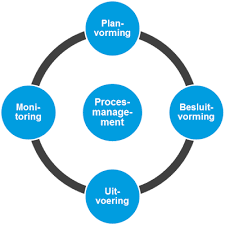 1. Afspraken maken over Almere !
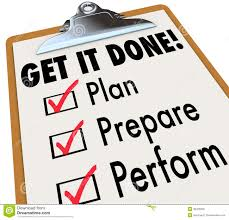 2. Terugblik op alle begrippen en info tot nu toe
Besproken: 
Subsidieaanvraag, het proces 
Wanneer subsidieaanvraag 
Waarom subsidieaanvraag 
Bestemmingsplan 
Impulswijk 
Focuswijk 
Servicewijk 
Aandachtswijk  
Omgevingswet 
Typen wijken en hoe die kunnen veranderen: gentrificatie: van volkswijk naar yuppen-wijk.
Wat we nog gaan bespreken na de herfstvakantie:
Leefbaarheid versus wijkontwikkeling
Burgerparticipatie vroeger en nu 
Participatie anno 2020 > veel meer naar coproductie >  de stad en haar mensen zijn belangrijker dan de gemeente
Sociaal maatschappelijke uitdagingen
Kadastrale kaart 
Herkaveling 
Woningmarktgebieden 
Sociaal cultureel gebied
3. Beleid in het sociale domein.
Sociaal domein, wat is dat?

Onder de term ‘sociaal domein’ verstaan we alle inspanningen die de gemeente verricht rond werk, participatie en zelfredzaamheid, zorg en jeugd. 
In de ruime, integrale zin van het woord vallen onder ‘sociaal domein’ ook alle aanverwante taken. Zoals handhaving bij leerplicht, het voorkomen van vroegtijdig schoolverlaten, passend onderwijs, leerlingenvervoer, de reguliere en bijzondere bijstand, schuldhulpverlening en (jeugd)gezondheidzorg.
Leefbaarheid
Wijkontwikkeling
schoon, heel en veilig 
Focus op fysiek
integratie, duurzaamheid, participatie en 
zorg/welzijn
Focus op sociaal
Wijkontwikkeling start met contact maken met bewoners. Professionals staan er vaak onvoldoende bij stil dat er verschillende communicatieniveau’s zijn, waarop contact gemaakt kan (en dient) te worden. Professionals vragen bijvoorbeeld naar dromen en krijgen als antwoord dat wijkbewoners klachten hebben over hondenpoep, de slechte staat van het openbare groen, of loszittende stoeptegels.
de gemeente staat ten dienste van de inwoners,
 en niet andersom.
Binnen het sociaal domein hebben gemeenten verantwoordelijkheden in de zorg en ondersteuning aan hun inwoners. Op het gebied van zorg, participatie en zelfredzaamheid, werk en jeugdhulp. 

Deze taken zijn vastgelegd in deze wetten: 
Wet maatschappelijke ondersteuning (Wmo 2015) 
Participatiewet
Jeugdwet en
Wet gemeentelijke schuldhulpverlening.
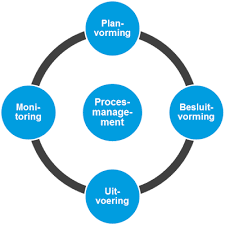 Wet maatschappelijke ondersteuning
De Wet maatschappelijke ondersteuning (Wmo) is een wet in het kader van hulp en ondersteuning. Het doel van de wet is om burgers te helpen, zodat zij zo lang mogelijk zelfstandig thuis kunnen blijven wonen en deel kunnen nemen aan de maatschappij. Gemeenten zijn verantwoordelijk voor uitvoering van de Wmo.
Participatiewet
Met de Participatiewet wil het kabinet bereiken dat zoveel mogelijk mensen deelnemen (participeren) aan werk. De uitvoering ligt grotendeels bij de gemeente.

Iedereen die kan werken maar het op de arbeidsmarkt zonder ondersteuning niet redt, valt onder de Participatiewet. De wet moet ervoor zorgen dat meer mensen werk vinden, ook mensen met een arbeidsbeperking. 

De Participatiewet is aangenomen in de Tweede en Eerste Kamer en ingegaan op 1 januari 2015.
Jeugdwet
Gemeenten hebben een jeugdhulpplicht. In de Jeugdwet staat dat de gemeente verantwoordelijk is voor jeugdhulp en de uitvoering van kinderbeschermingsmaatregelen en jeugdreclassering. De verantwoordelijkheid van de gemeenten is: 

de provinciale (geïndiceerde) jeugdzorg;
de gesloten jeugdzorg, geestelijke gezondheidzorg voor kinderen en jongeren (jeugd-ggz);
zorg voor jeugd met een lichte verstandelijke beperking (jeugd-lvb);
ggz in het kader van het jeugdstrafrecht (forensische zorg), jeugdbescherming en jeugdreclassering.
Samenhang tussen deze werkvelden
Dankzij de decentralisaties kunnen gemeenten een samenhangend en integraal beleid voeren bij de zorg en ondersteuning aan kwetsbare groepen. Immers, de doelgroepen komen deels overeen. Bovendien hebben mensen veelal meerdere problemen. Denk aan de samenhang tussen jeugdzorg en de Participatiewet: het naar werk begeleiden van risicojongeren. Ook is er veel samenhang tussen jeugdzorg en Wmo. Zo kunnen jongeren naast jeugdhulp ook ondersteuning nodig hebben uit de Wmo 2015. Bij participatie of zelfredzaamheid richt de Wmo zich bij problemen bij opgroeien en opvoeden op zowel ouders als jeugdigen.

Waarom de decentralisaties in het sociaal domein?
Het doel van de transitie is dat de gemeente haar inwoners sneller en beter kan helpen bij hun zorg- of ondersteuningsvragen. Zodat zij de zorg of ondersteuning krijgen die zij nodig hebben. Doel is ook, dat mensen zo veel mogelijk kunnen meedoen in de maatschappij en dat zij zo lang mogelijk zelfstandig kunnen blijven wonen. De nadruk ligt op wat mensen kunnen, eventueel met hulp van mensen uit hun eigen omgeving. Daarna komt de vraag of, en welke, professionele zorg of ondersteuning nodig is. Dit gebeurt volgens het principe: één gezin, één plan, één regisseur. Dit voorkomt dat meerdere hulpverleners zijn betrokken die niet efficiënt samenwerken. Deze werkwijze moet ook resulteren in het terugdringen van de uitgaven.
https://www.kl.nl/publicaties/gemeentebeleid-hoe-werkt-dat-infographic/
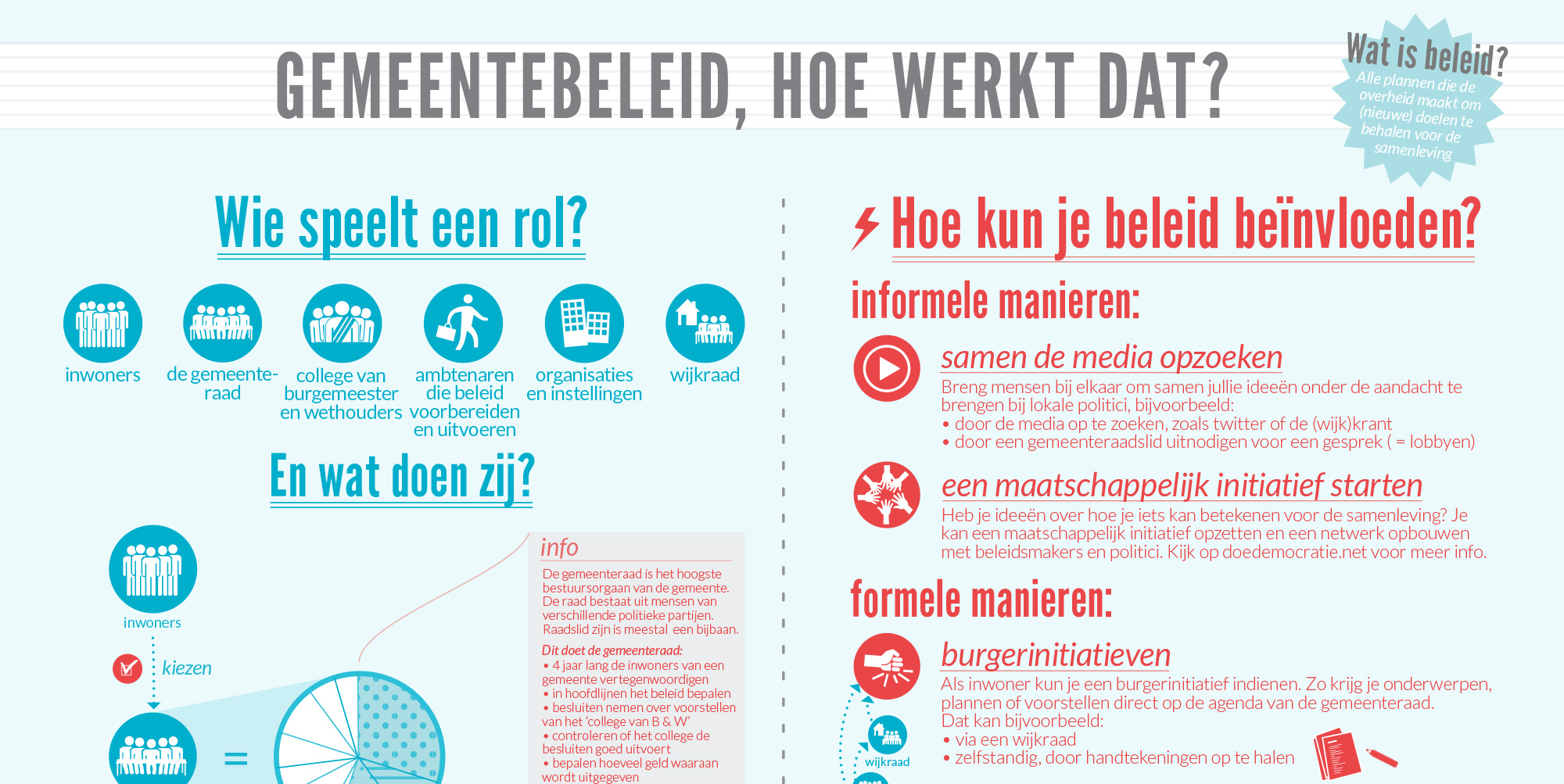 4. Subsidieland; waar, wat en hoe?
Gemeente
Provincie
Ministeries
Europese Unie
Aanvragen van subsidie:
Info op Wiki over 10 stappen 
Info op site Gemeente
Info op site Provincie Noord-Brabant

+ opdracht voor 3 groepen 
Wil je succesvol subsidies aanvragen dan is het absoluut belangrijk dat je een projectplan schrijft. Dit projectplan moet de te benaderen fondsen en subsidieverstrekkers een duidelijk beeld geven over je subsidieaanvraag. Onderdelen:
Aanleiding
Doelstelling en resultaten
Doelgroep
Inhoud
Uitvoering
Planning en looptijd
Marketing en communicatie
Financiën
Gevraagde bedrag
Overzicht van andere lopende aanvragen (lijst benaderde subsidieverstrekkers en fondsen)
Om de subsidieverstrekker(s) een goed inzicht in je project te geven is het superbelangrijk dat je met elke subsidieaanvraag een begroting en dekkingsplan meestuurt.
Deel 2: andere manieren van financiële steun?!
Crowdfunding
Aanvragen bij fondsen
Sponsoring
Donaties en giften
Werken met het bedrijfsleven
Inkomsten via …
Zoek een mediapartner
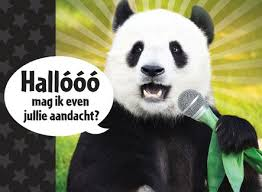 Nog dingen die we vergeten zijn?
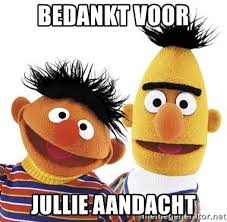 Klaaaaaar!